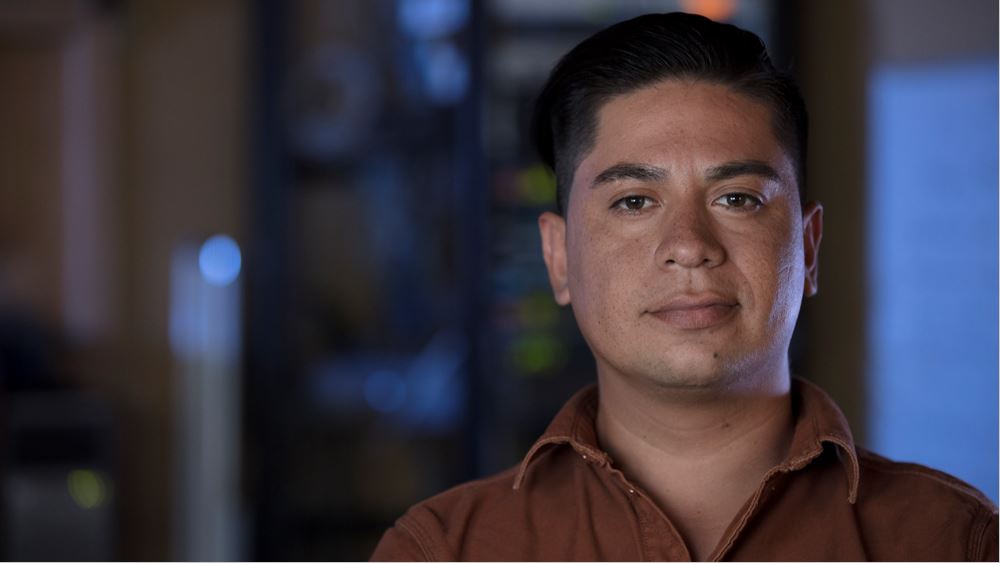 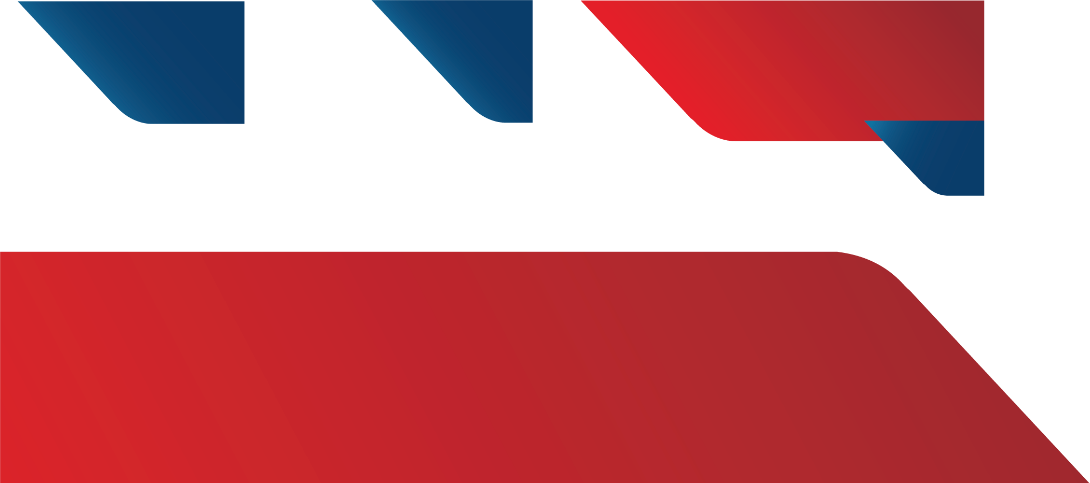 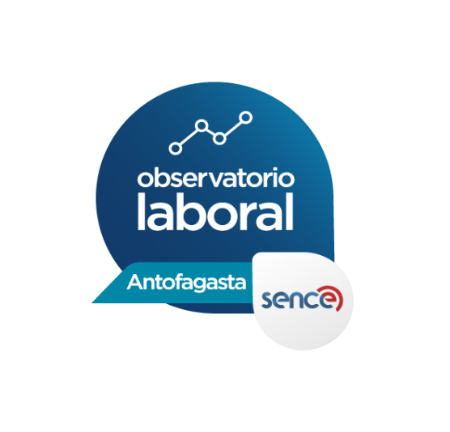 OBSERVATORIO LABORAL
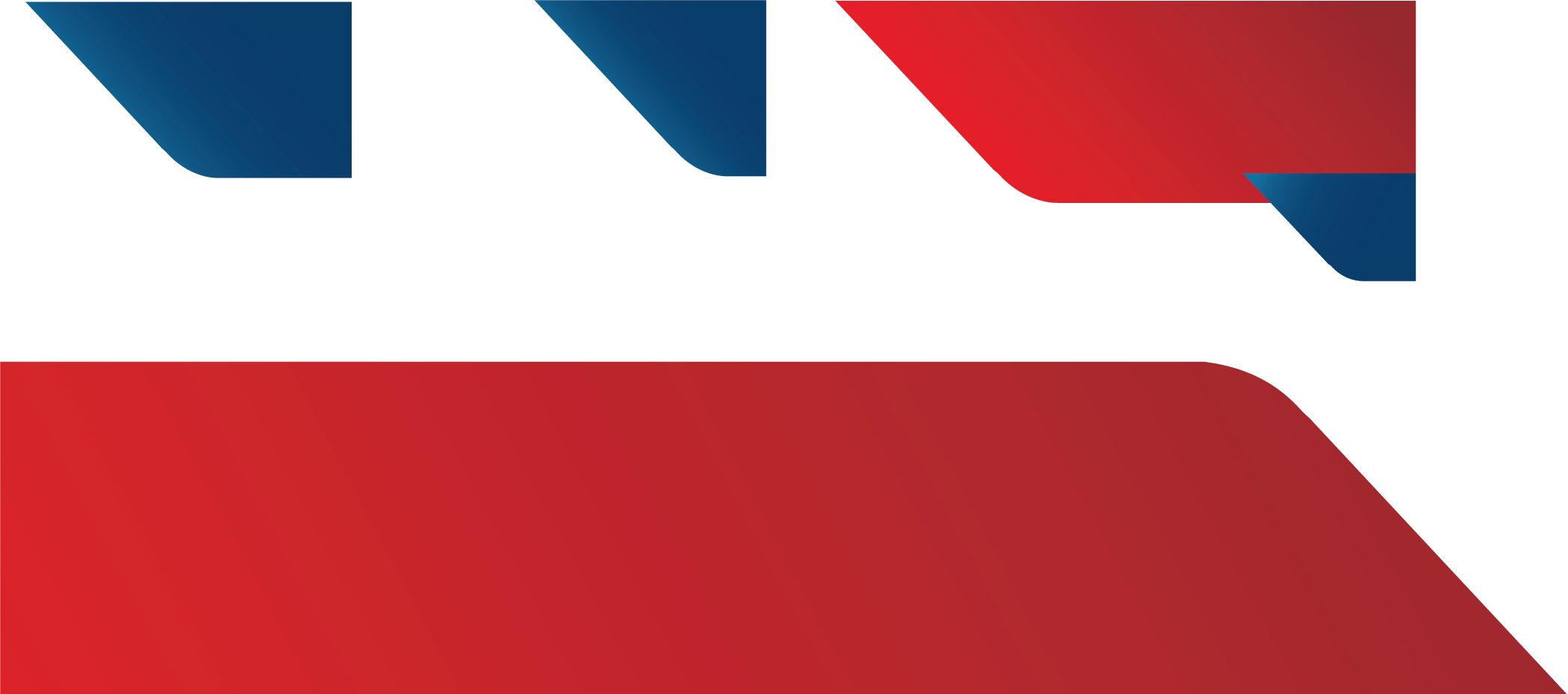 RESULTADOS
ENCUESTA COVID
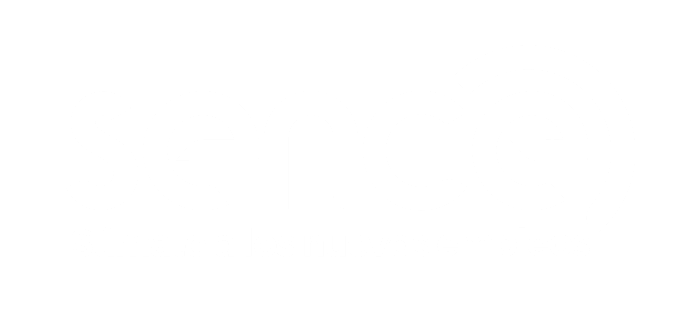 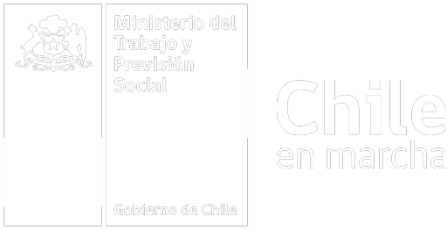 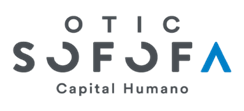 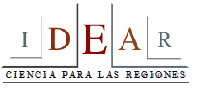 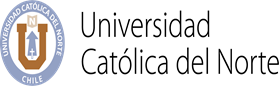 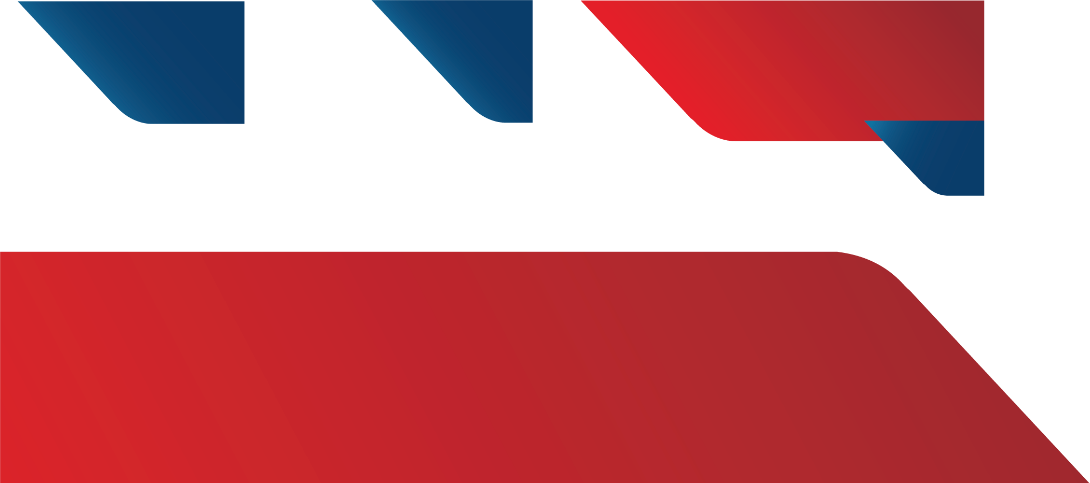 Antecedentes
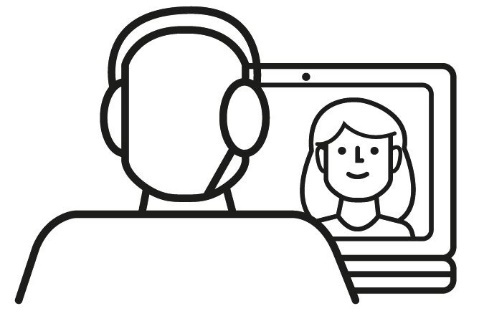 La Encuesta COVID 19 se levantó entre el 17 de abril y el 22 de mayo. 
Fue enviada a un extenso directorio de empresas a nivel nacional, las que respondieron de forma voluntaria en un formulario online.
La encuesta nos entrega una caracterización de las empresas hoy, desde el punto de vista de sus ventas, operaciones y empleo dada la actual 
Además, indica las principales medidas que están implementando para atravesar esta crisis sanitaria.
El presente informe entrega los resultados obtenidos a nivel regional y las principales tendencias identificadas en cuanto a la afectación de sus ventas e ingresos, funcionamiento, los principales efectos, el impacto en desvinculaciones o nuevas contrataciones, así como nuevas modalidades de trabajo, sus proyecciones a 12 meses, necesidades de capacitación, aplicación de la Nueva Ley de Protección al Empleo, entre otras variables que, a continuación desarrollamos.
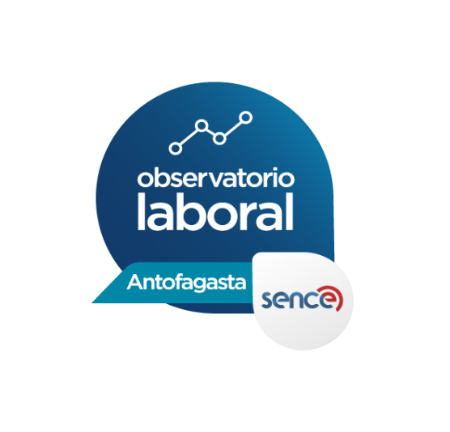 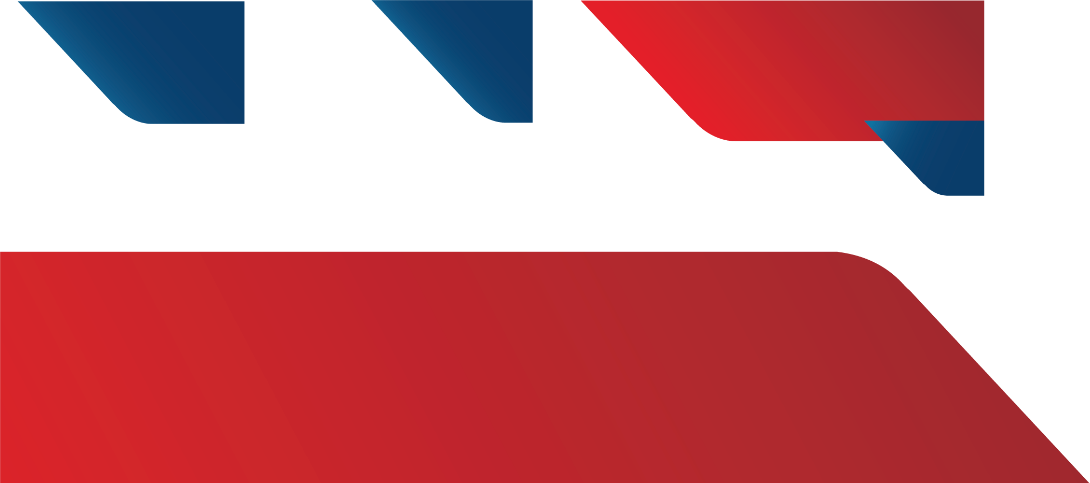 Empresas por Región
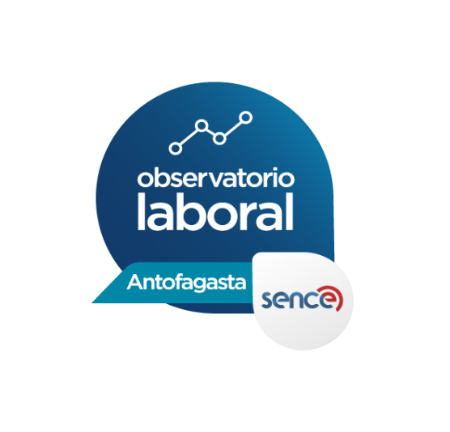 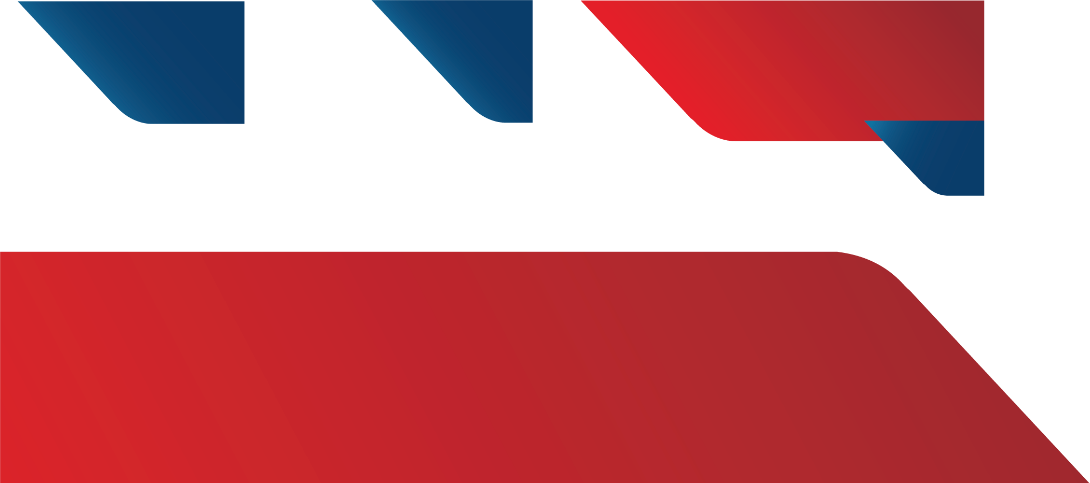 Distribución Empresas y Trabajadores
179 empresas respondieron
Emplean a 5.711 personas
Las empresas de 200 trabajadores o más (2 empresas) empleaban al 69% del total de trabajadores
La mayor parte corresponde a empresas de menos de 10 trabajadores
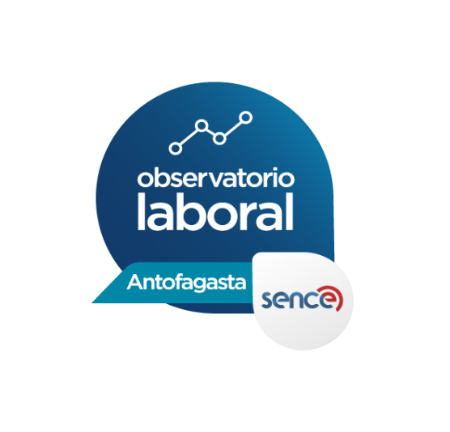 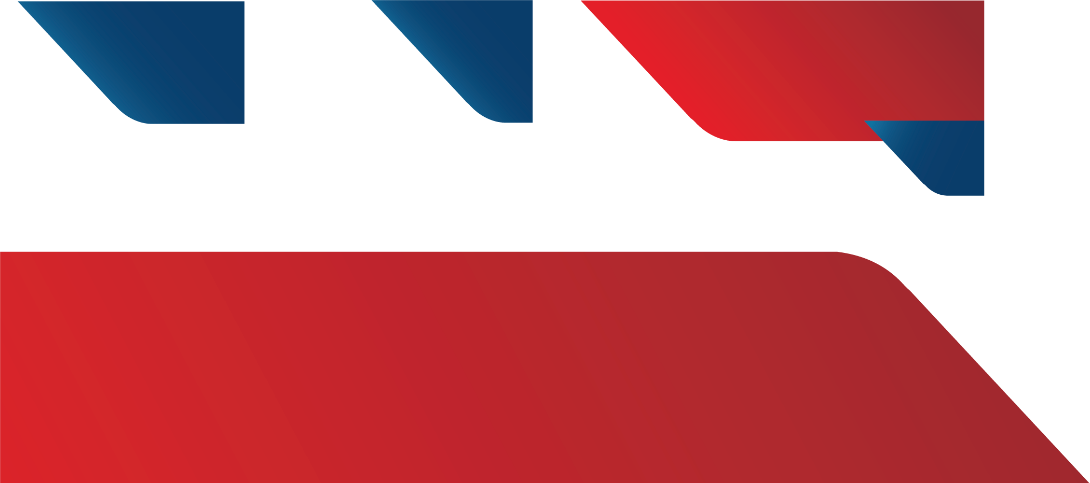 Distribución Empresas por Actividad
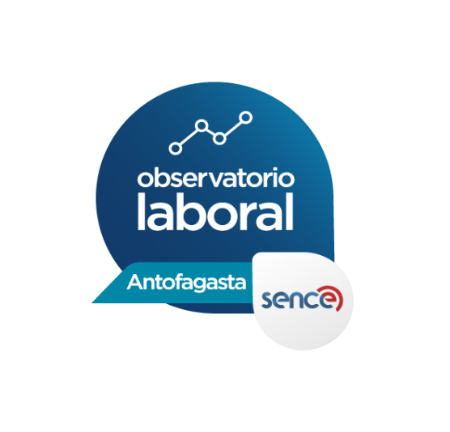 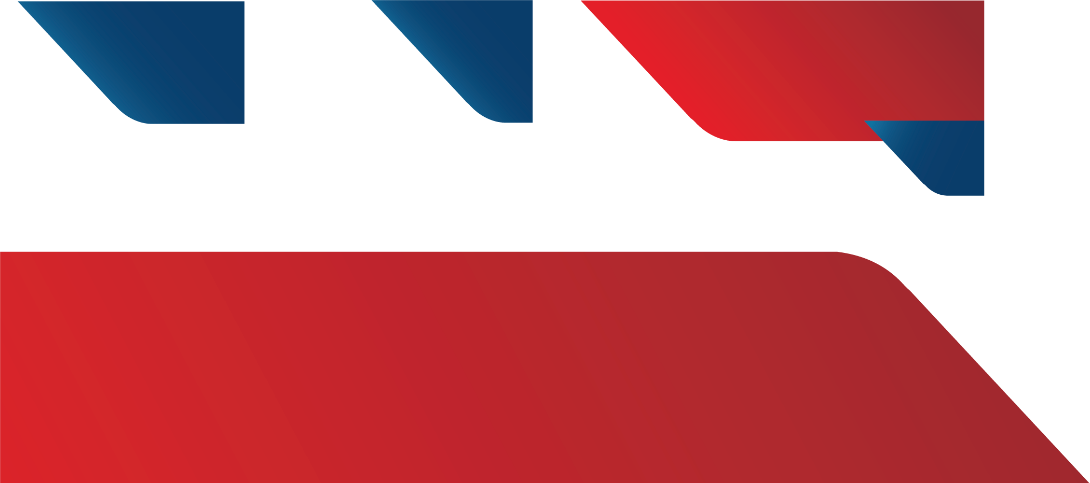 Distribución Empresas por Actividad Agrupada
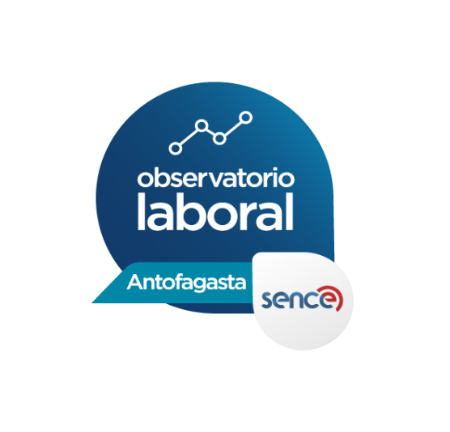 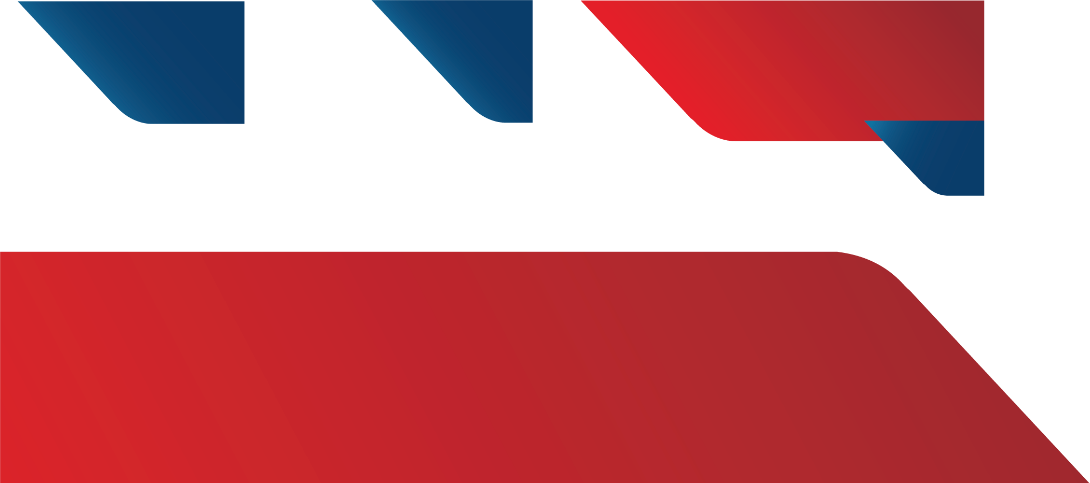 Situación Empresas c/r Mismo Mes - 2019
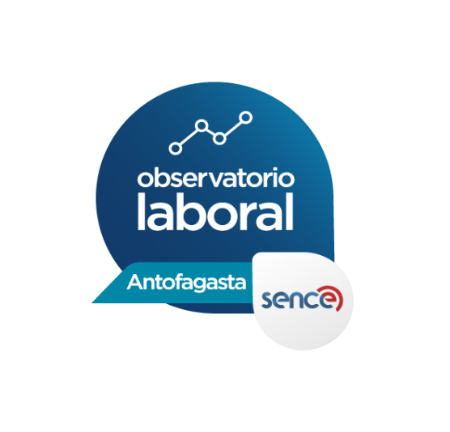 * “Comparando la situación actual de su empresa con el mismo mes del año 2019, ¿cómo se han visto afectadas sus ventas o ingresos?”.
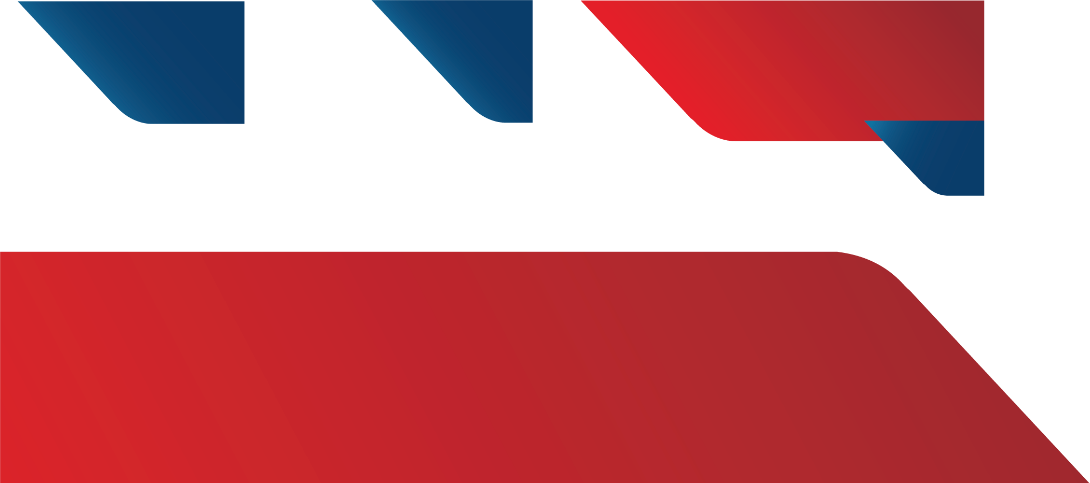 Variación Ventas c/r Mismo Mes - 2019
(sólo para empresas cuyas ventas se han reducido)
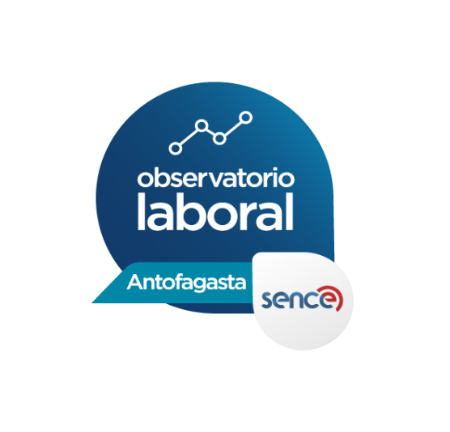 * “Considerando las ventas o ingresos del último mes, ¿cuánto han bajado respecto al mismo mes del año 2019?”. Distribución sobre total de empresas que declararon que sus ventas o ingresos se habían reducido: 109 empresas, 61% del total.
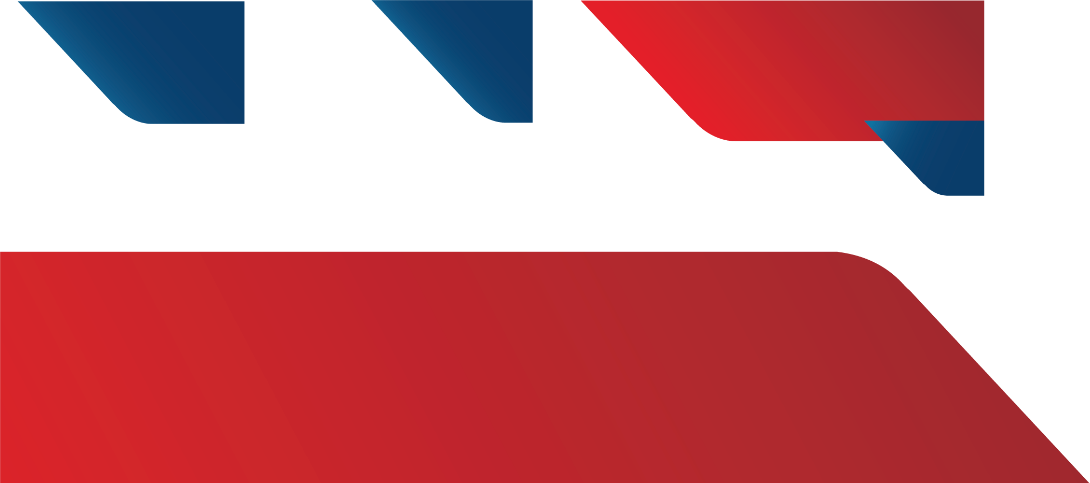 Situación por Sector: Ventas
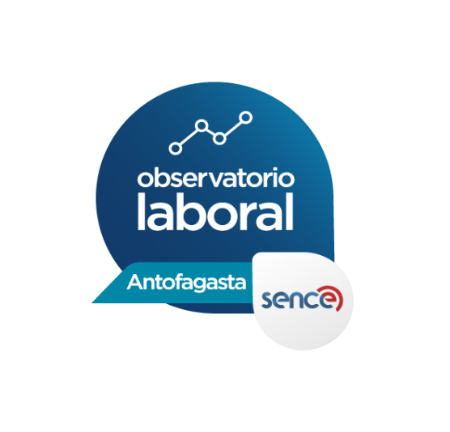 * “Comparando la situación actual de su empresa con el mismo mes del año 2019, ¿cómo se han visto afectadas sus ventas o ingresos?”. Distribución sobre total de empresas (179).
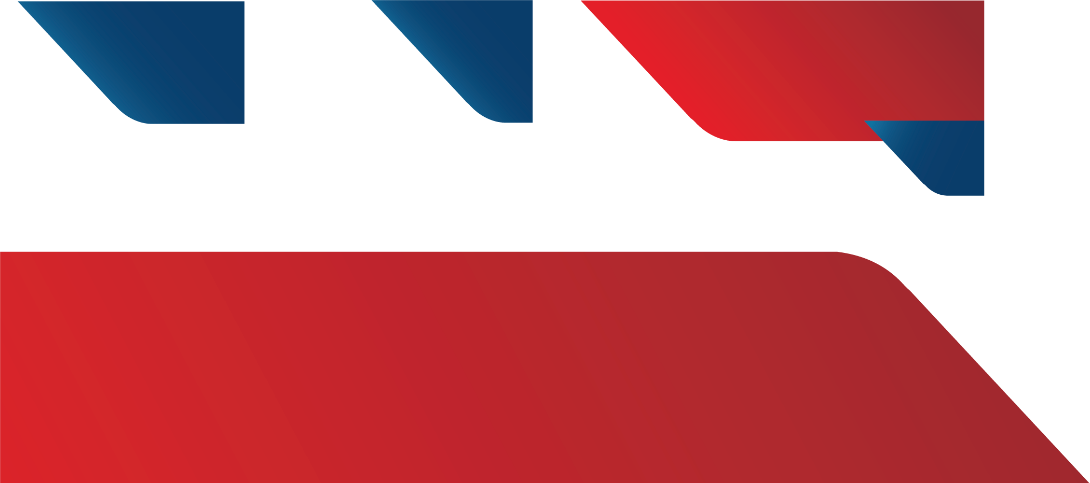 Situación por Sectores Agrupados: Ventas
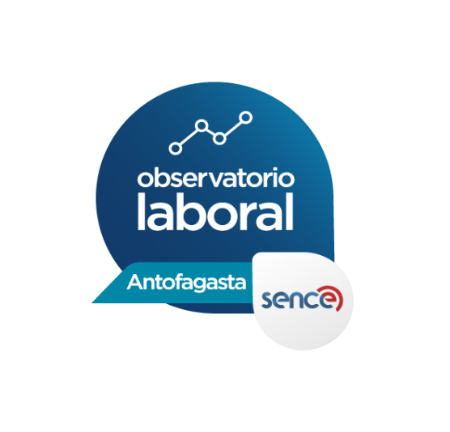 * “Comparando la situación actual de su empresa con el mismo mes del año 2019, ¿cómo se han visto afectadas sus ventas o ingresos?”. Distribución sobre total de empresas (179).
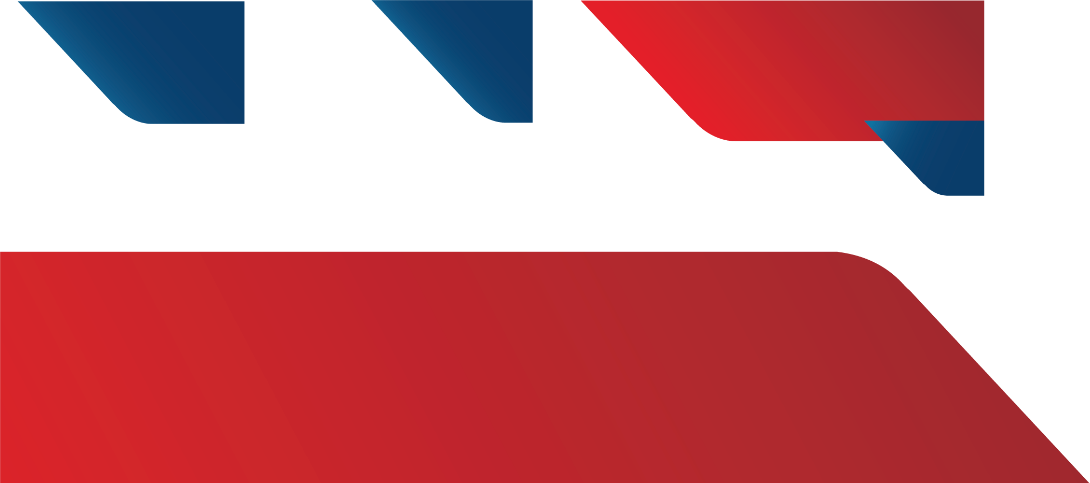 Operaciones
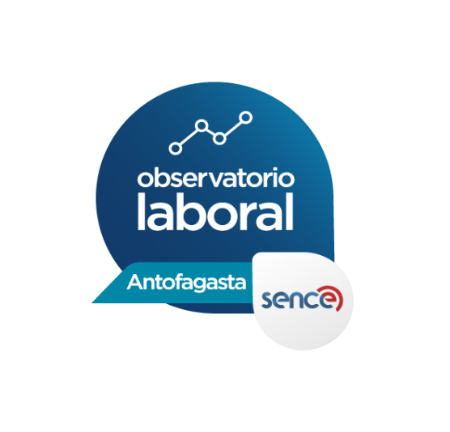 * “Y en términos de actividades y operaciones, ¿en qué situación está su empresa?”. Distribución sobre total de empresas que declararon que seguían operando. 132 del total.
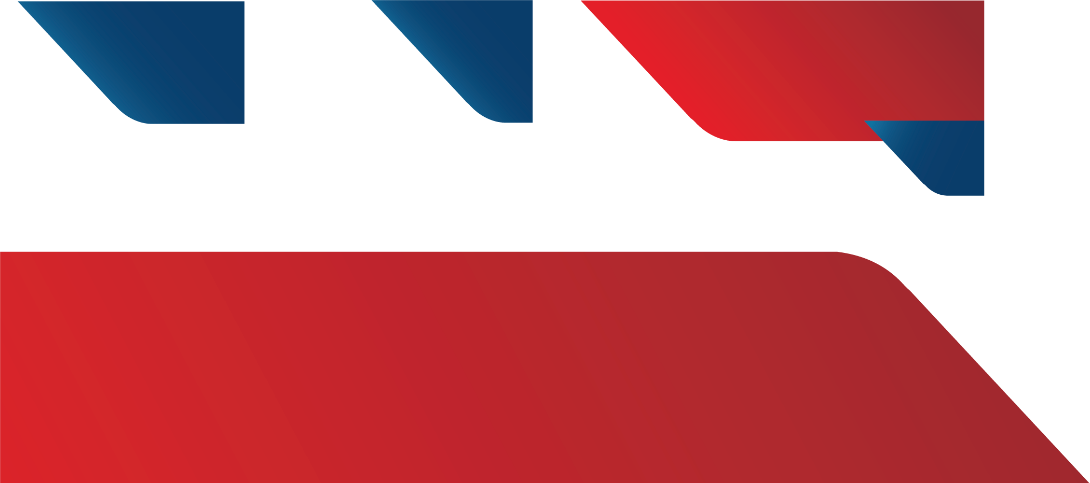 Situación por Sector: Operaciones
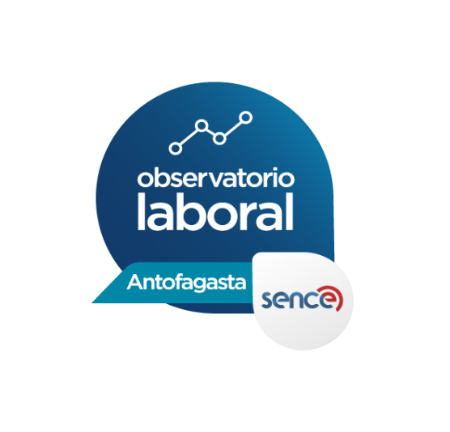 * “Y en términos de actividades y operaciones, ¿en qué situación está su empresa?”. Distribución sobre total de empresas que declararon que seguían operando. 132 del total.
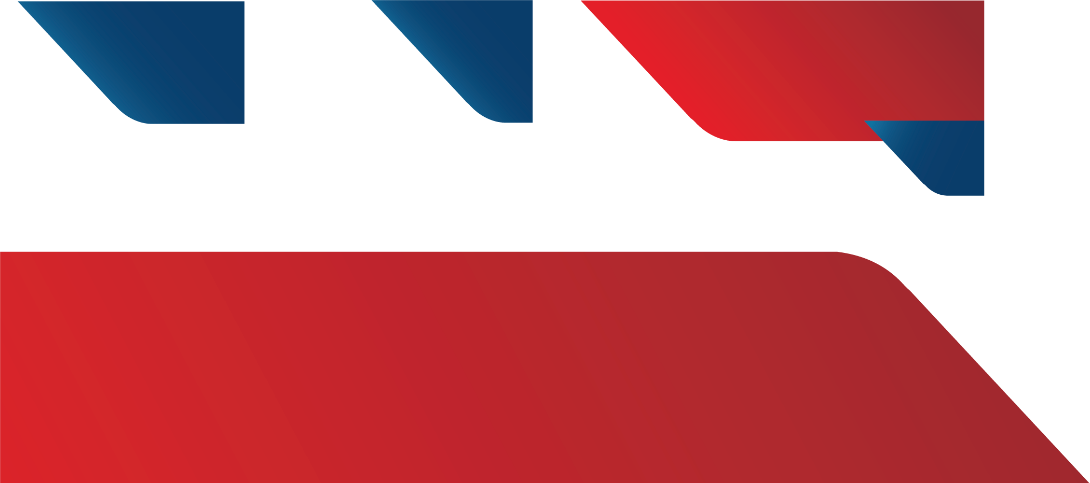 Situación por Sectores Agrupados: Operaciones
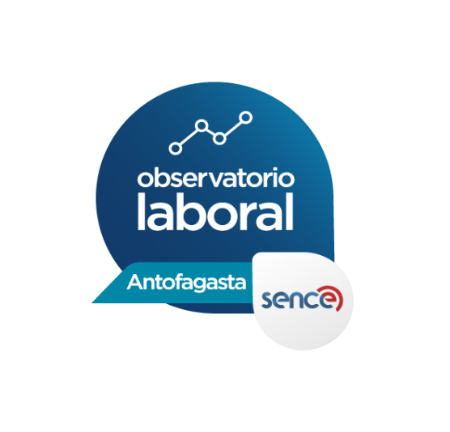 * “Y en términos de actividades y operaciones, ¿en qué situación está su empresa?”. Distribución sobre total de empresas que declararon que seguían operando. 132 del total.
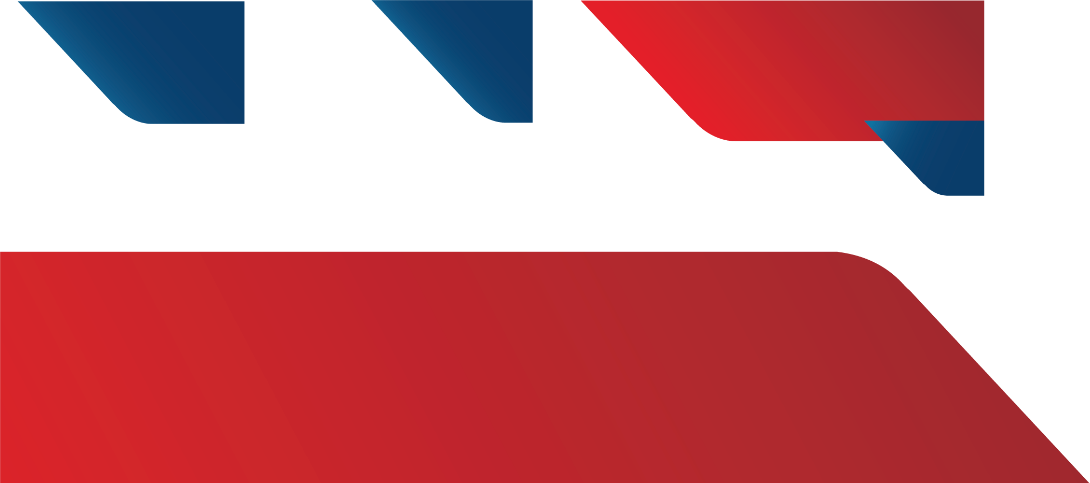 Principales Problemas
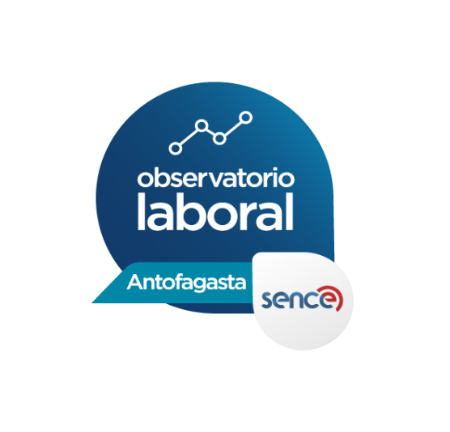 * “¿Ha tenido que enfrentar algunos de los siguientes problemas producto de la actual crisis sanitaria?”. Distribución sobre total de empresas que declararon que seguían operando. 132 del total.
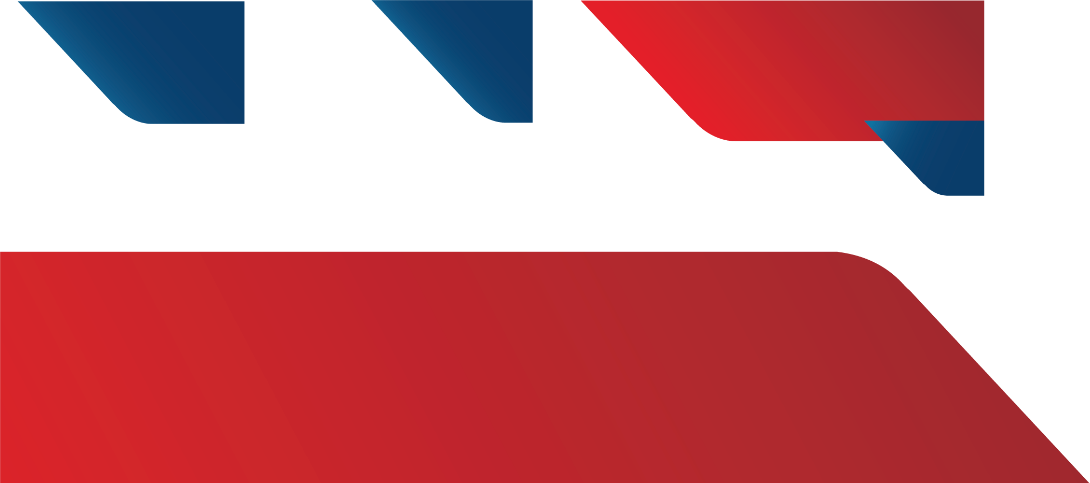 Acceso a Crédito Formal
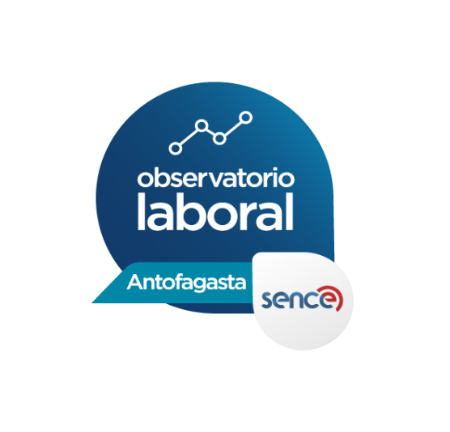 * “Su empresa, ¿tiene acceso a mecanismos formales de financiamiento o crédito?”. Proporción de empresas con acceso a crédito sobre total de empresas que declararon que seguían operando (132).
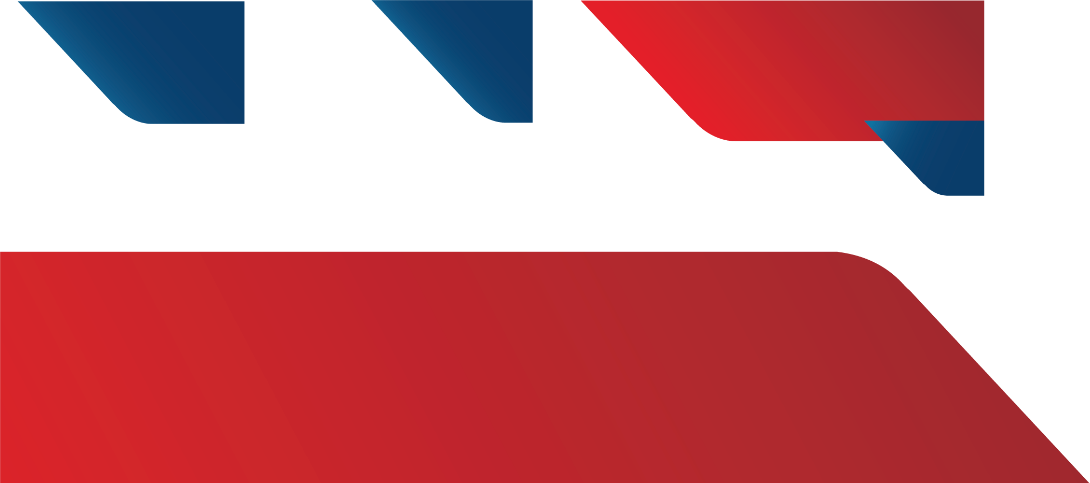 Necesidades de Crédito o Renegociación
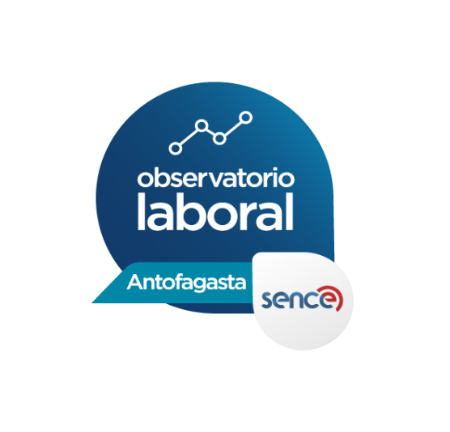 * “Considerando su situación financiera actual y esperada para los próximos meses, ¿cree que va a requerir solicitar o renegociar créditos o préstamos para su empresa?”. Distribución de empresas sobre total de empresas que declararon que seguían operando (132).
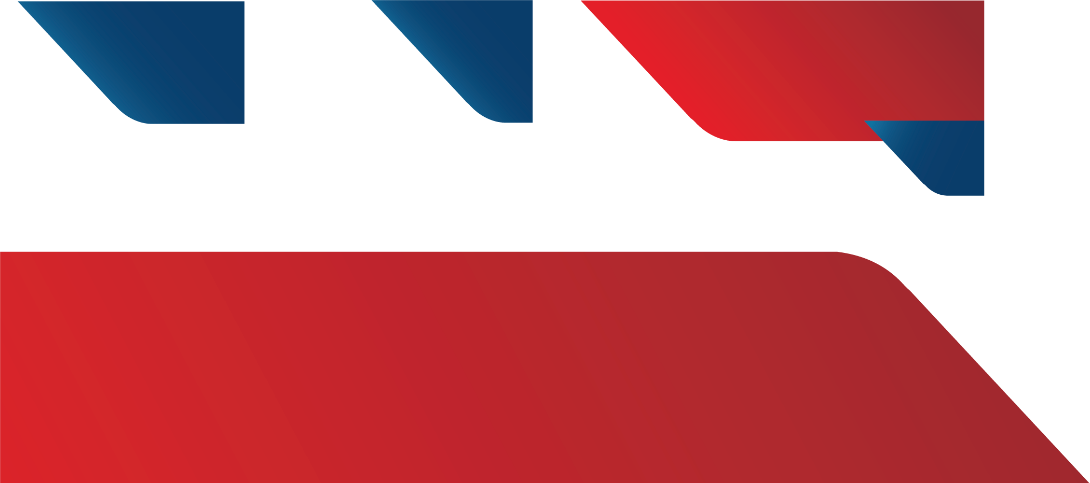 Desvinculaciones por COVID
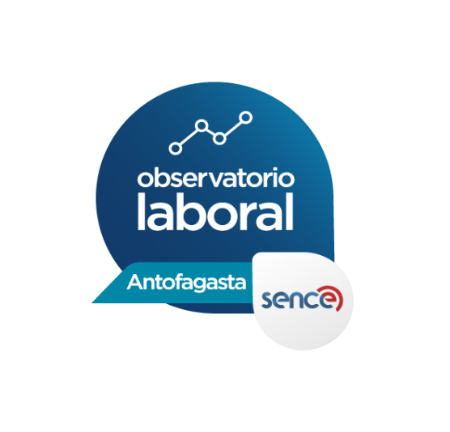 * “¿Ha desvinculado trabajadores como consecuencia de la crisis sanitaria asociada al COVID-19? (No considere como desvinculación la suspensión temporal de la relación laboral)”. Proporción de empresas sobre total de empresas que declararon que seguían operando (132).
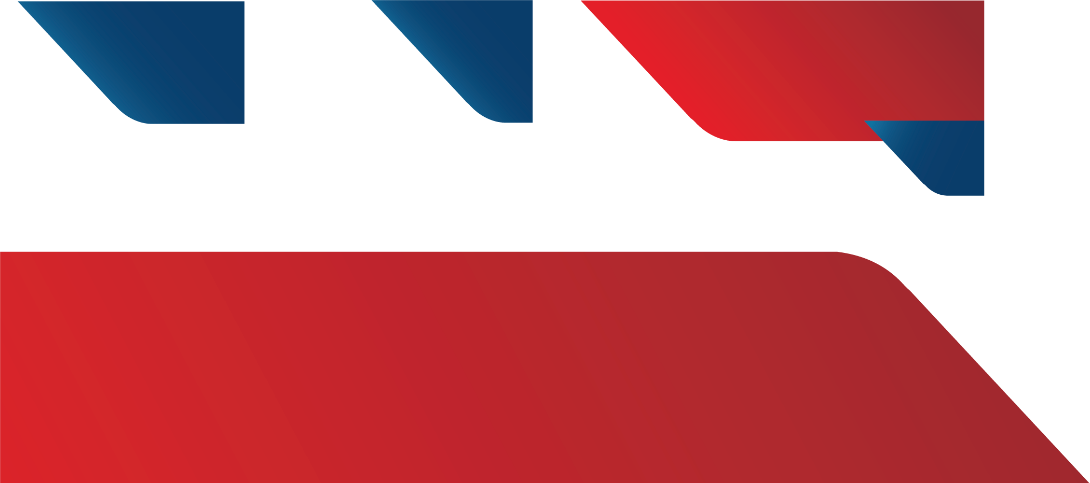 Contrataciones
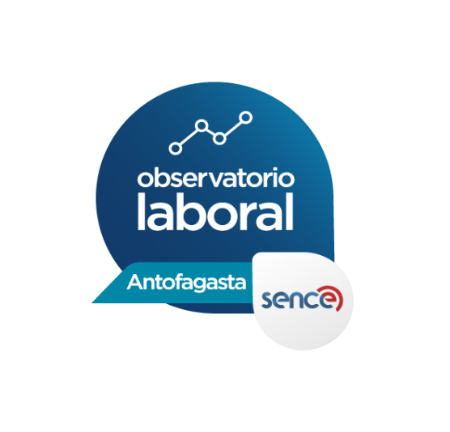 * “¿Y ha contratado trabajadores desde el inicio de la emergencia sanitaria asociada al COVID-19?”. Proporción de empresas sobre total de empresas que declararon que seguían operando (132).
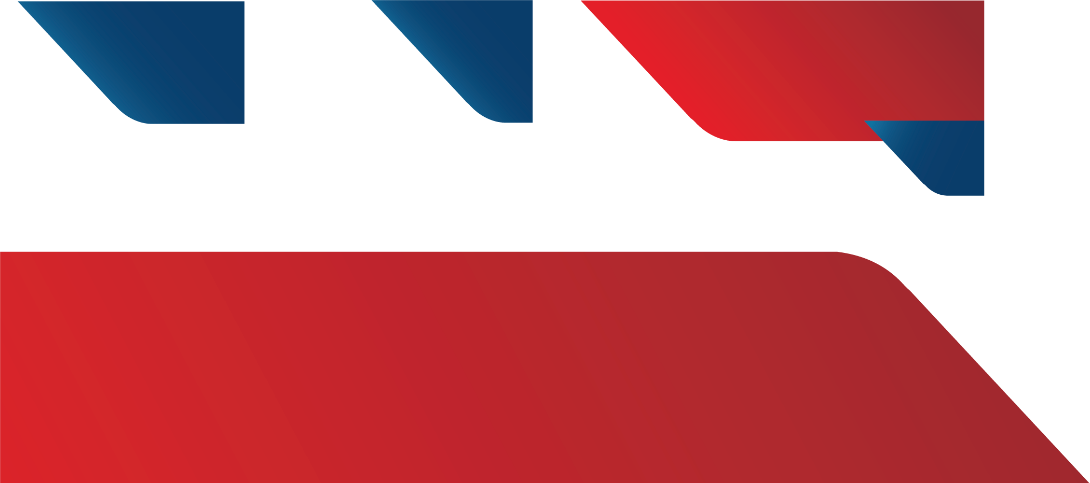 ¿Es factible para su empresa operar vía teletrabajo?
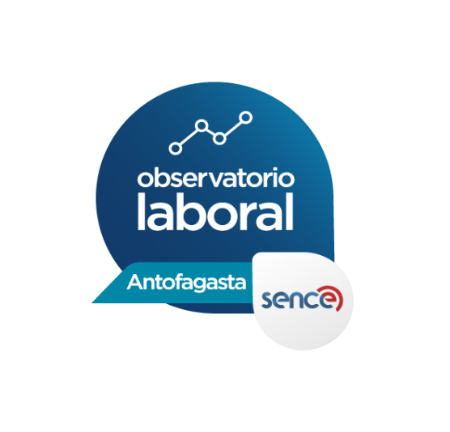 * “Es factible para su empresa usar la modalidad de teletrabajo para seguir operando durante la crisis sanitaria?”. Proporción de empresas sobre total de empresas que declararon que seguían operando (132).
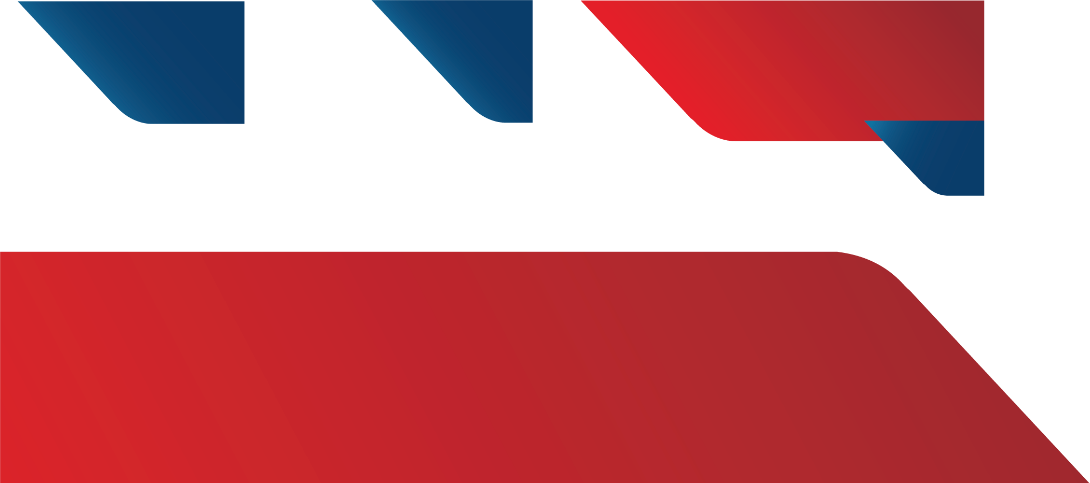 ¿Por qué no es factible?
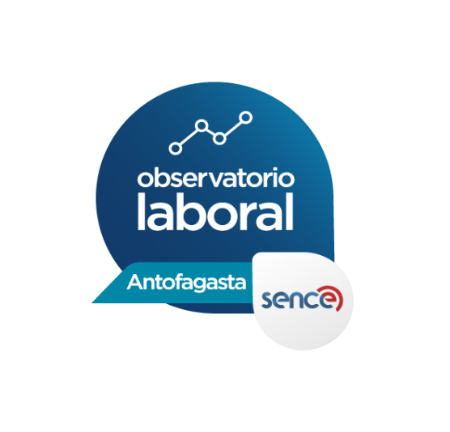 * “¿Cuál es la principal razón por la que no es posible para su empresa operar con teletrabajo?”. Distribución total empresas que declara que no puede operar con teletrabajo (99).
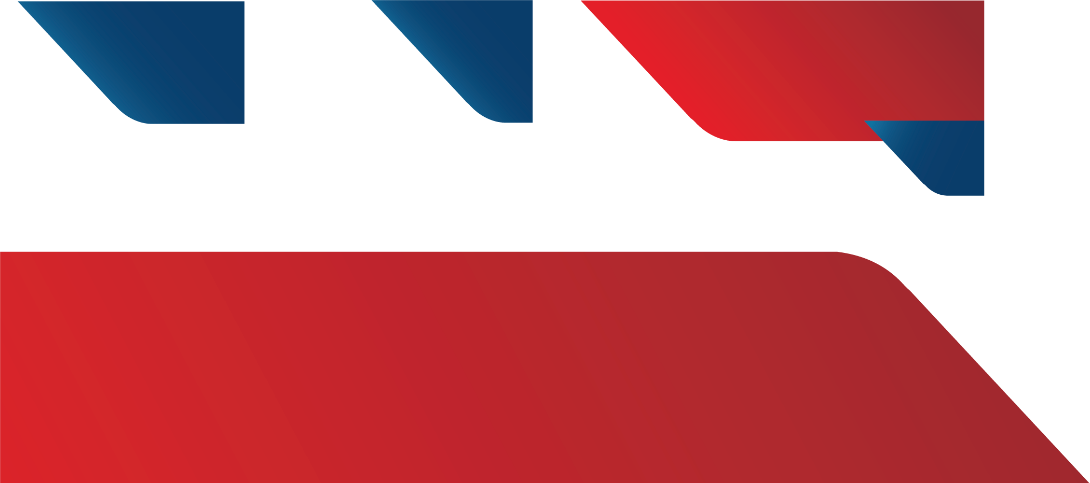 Nueva Ley Protección de Empleo
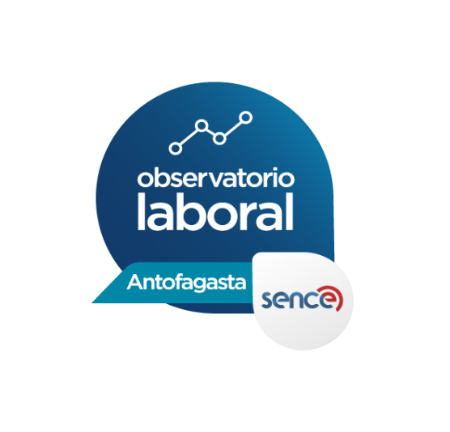 * “Desde que se implementó la ley, ¿ha suspendido el contrato de trabajo de alguno de sus trabajadores producto de una DECLARACIÓN DE CUARENTENA DE LA AUTORIDAD?”. Proporción de empresas sobre total de empresas que declararon que seguían operando (132).
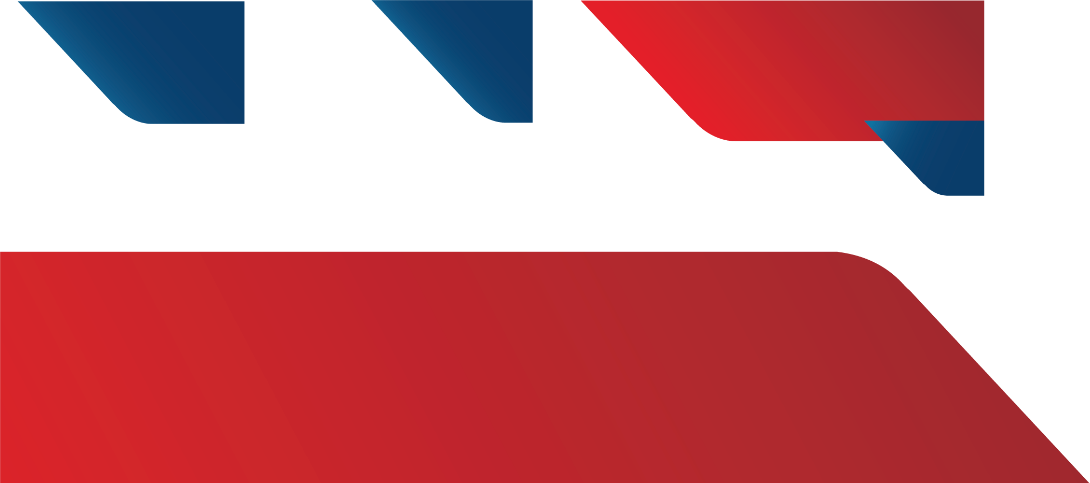 Medidas Implementadas
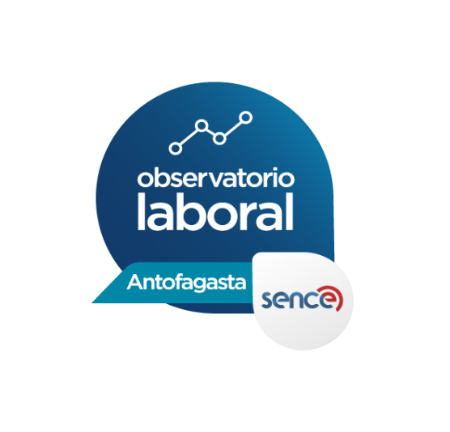 * “¿Qué medidas adicionales ha implementado su empresa, o está pensando implementar, para responder al contexto actual?”. Distribución sobre total de empresas que declararon que seguían operando. 132 del total.
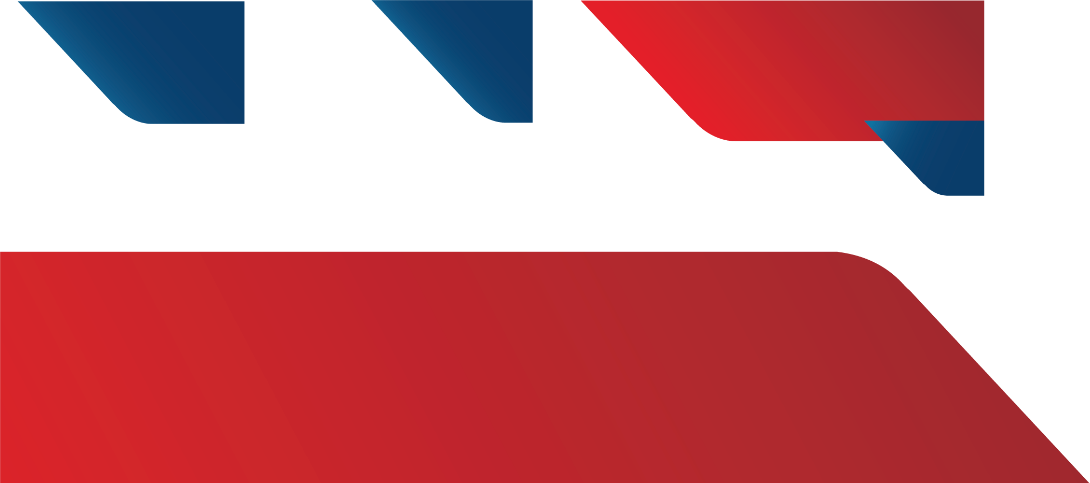 Proyección Próximos 2 Meses: Desvinculaciones
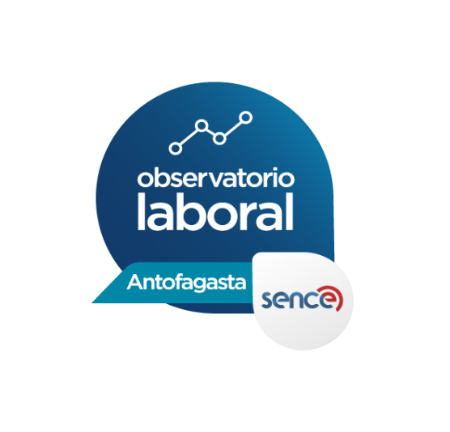 * “Teniendo en cuenta la incertidumbre asociada a esta crisis y las medidas anunciadas por el Estado, ¿cree que va a requerir desvincular trabajadores de aquí a 2 meses más?”. Distribución sobre total de empresas que declararon que seguían operando. 3.985 del total.
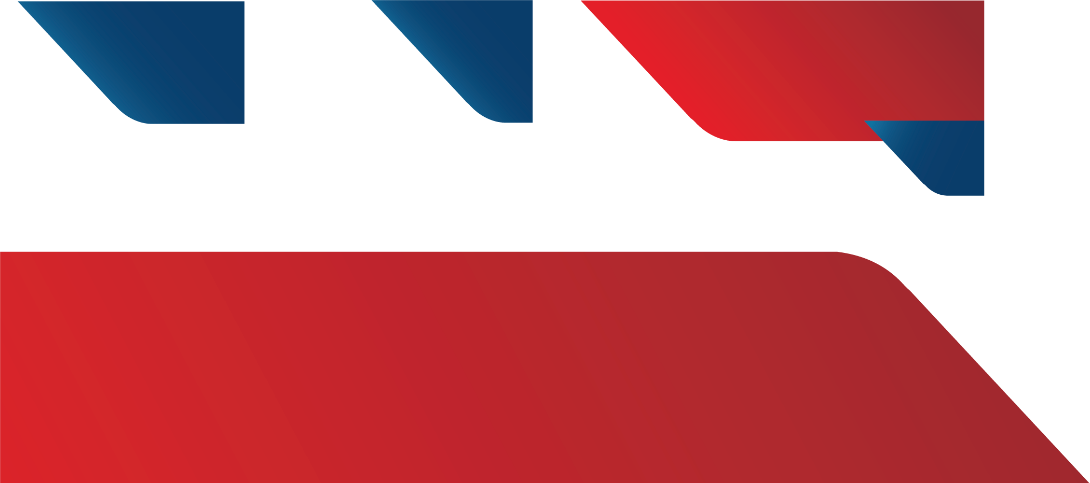 Proyección Próximos 2 Meses: Operaciones
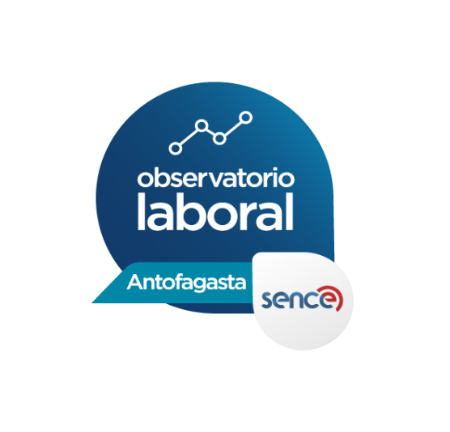 * “¿Y en qué situación cree que va a estar su empresa de aquí a 2 meses más?”. Distribución sobre total de empresas que declararon que seguían operando. 132 del total.
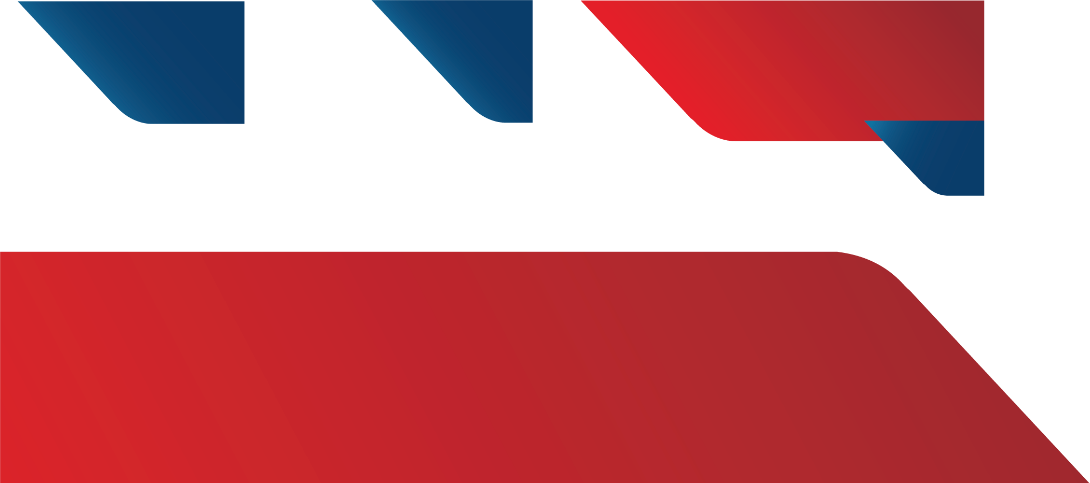 Proyecciones Próximos 2 Meses: Contrataciones
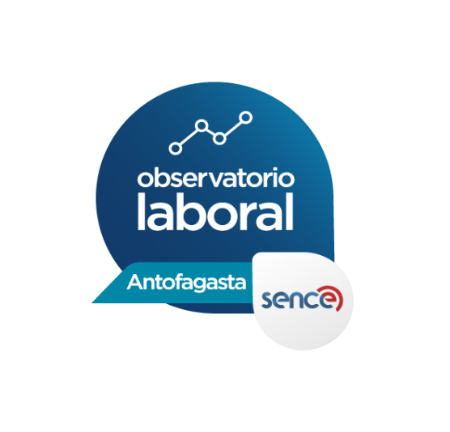 * “¿Van a requerir contratar nuevos trabajadores durante los próximos 2 meses?”. Proporción de empresas sobre total de empresas que proyectan seguir operando sin mayores dificultades (27 empresas).
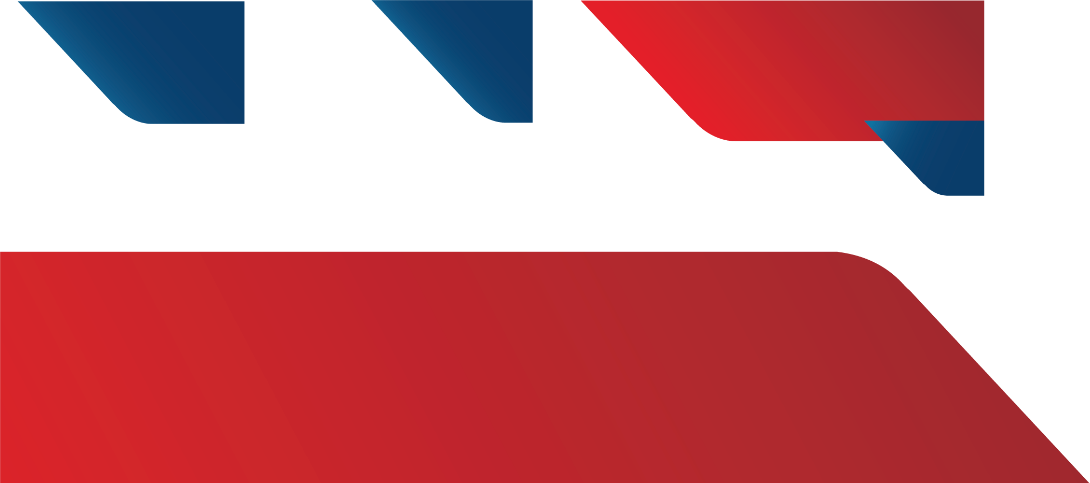 Proyecciones Próximos Meses: Capacitación
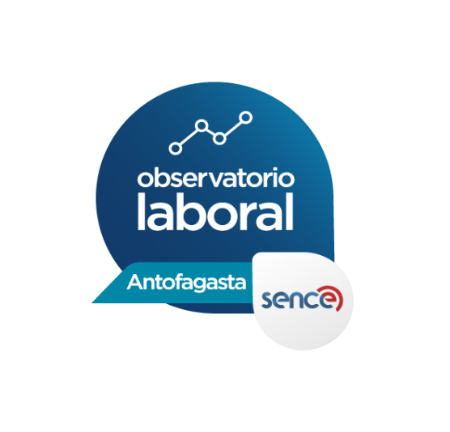 * “¿Tienen pensado capacitar a personas de su empresa durante los próximos meses, incluido usted?”. Proporción de empresas sobre total de empresas que proyectan seguir operando (115 empresas).
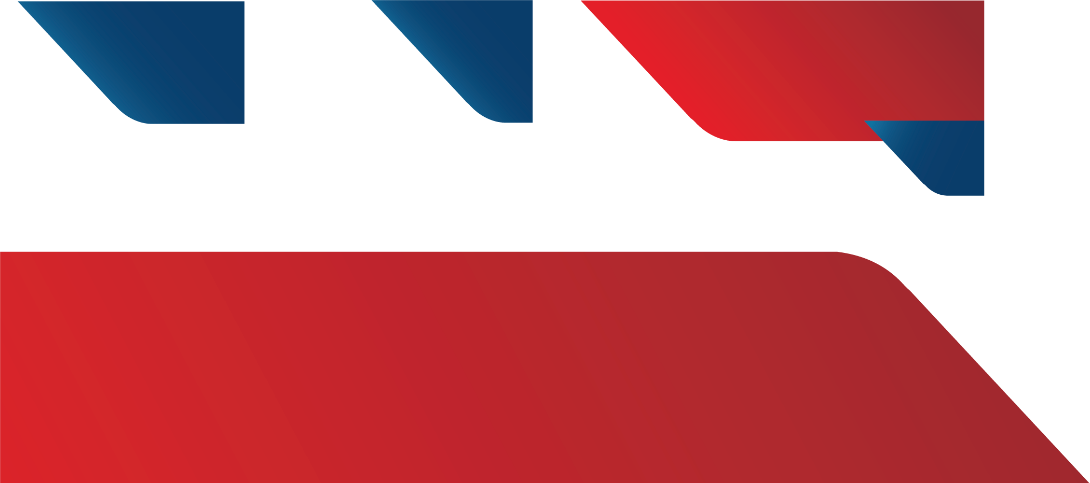 Conocimiento y Uso SEJ y BTM
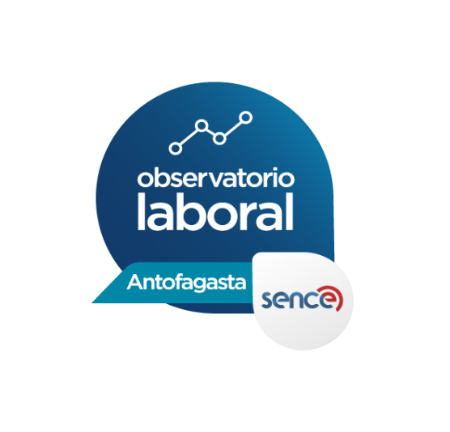 * “¿Conoce el Subsidio al Empleo Joven (SEJ) y el bono al Trabajo de la Mujer (BTM)?”. Distribución sobre total de empresas que declararon que seguían operando. 132 del total.
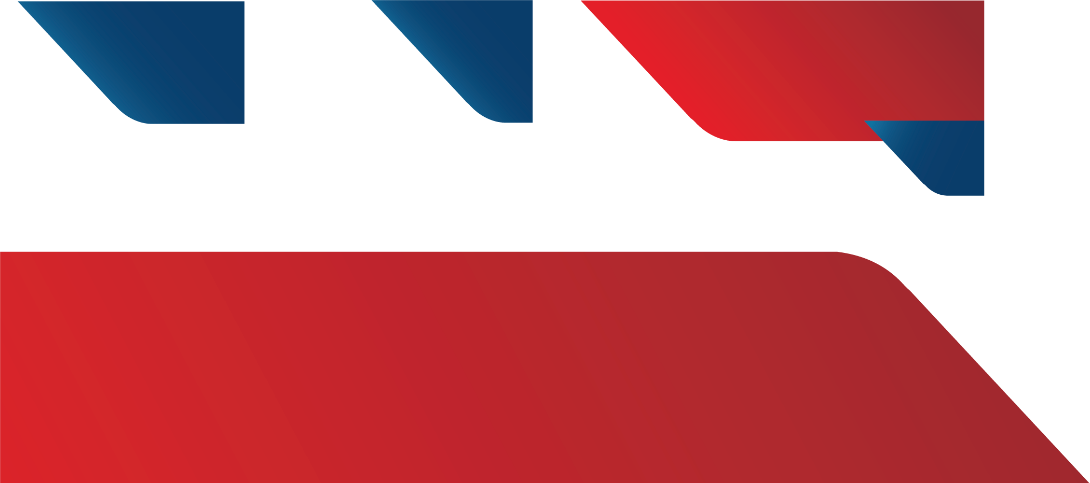 Conocimiento y Uso Bolsa Nacional de Empleo (BNE)
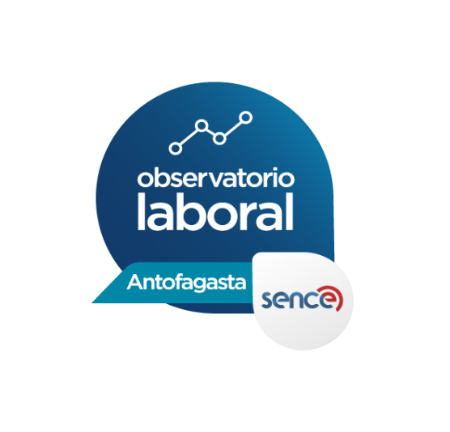 * “¿Conoce la Bolsa Nacional de Empleo (BNE)?”. Distribución sobre total de empresas que declararon que seguían operando. 132 del total.
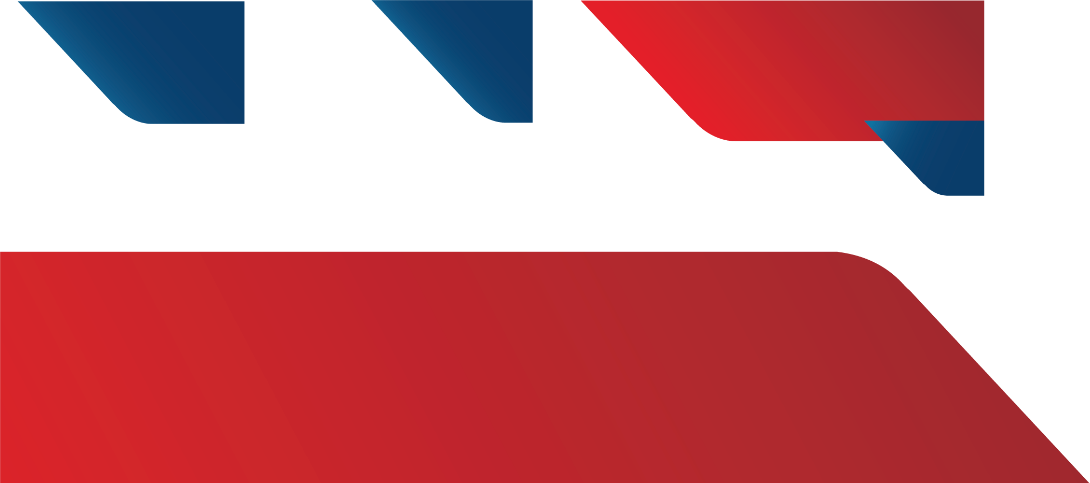 Conocimiento y Uso Franquicia Tributaria SENCE
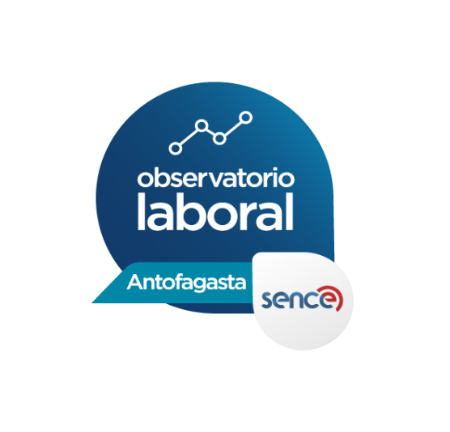 * “¿Conoce la Franquicia Tributaria SENCE?”. Distribución sobre total de empresas que declararon que seguían operando. 132 del total.
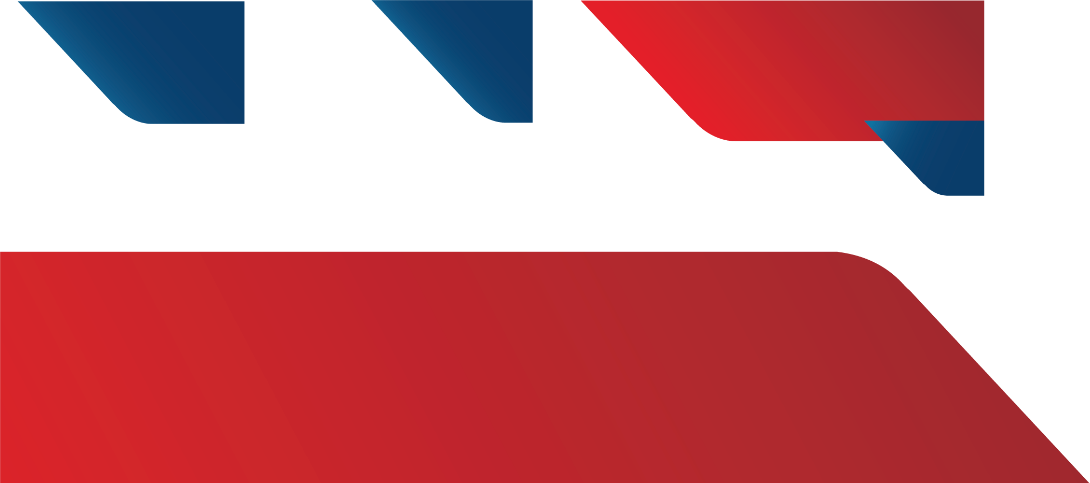 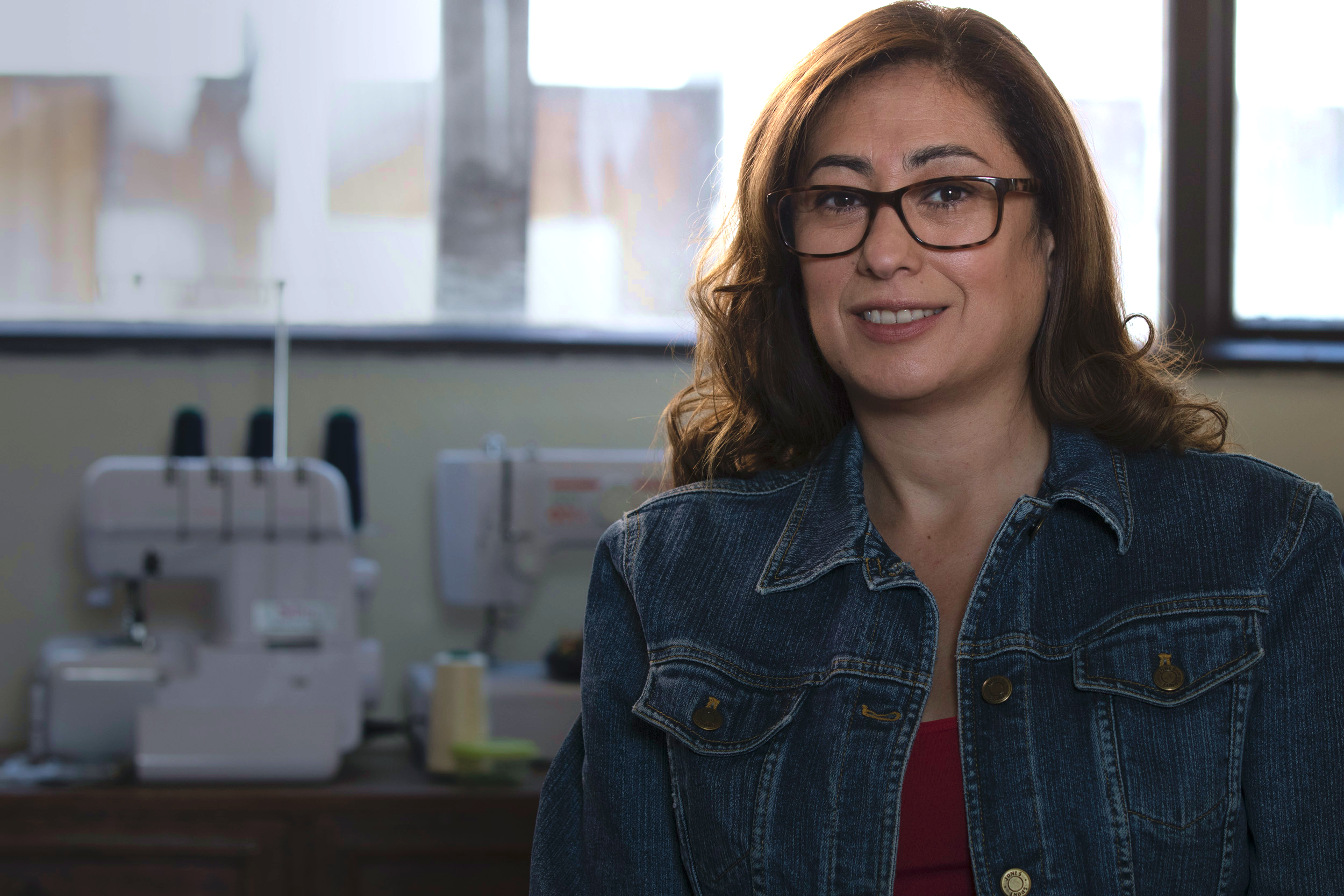 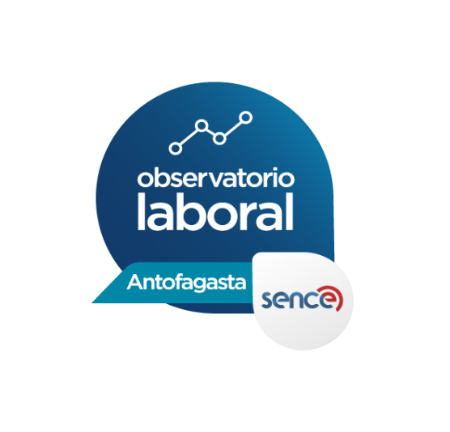 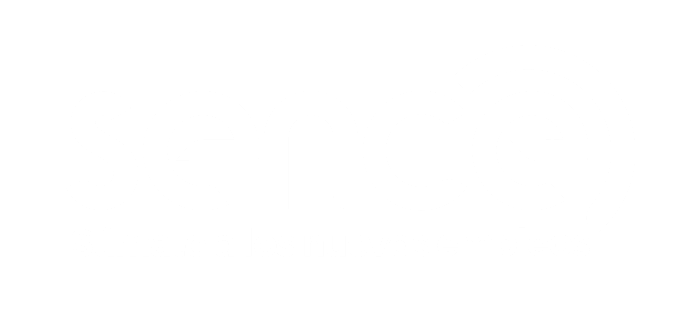 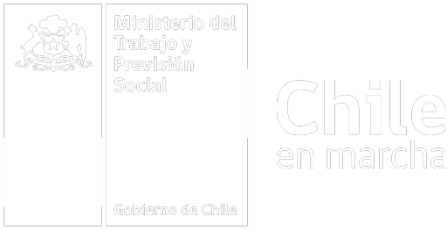 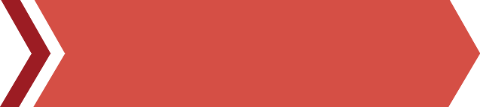 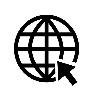 www.observatoriolaboral.cl
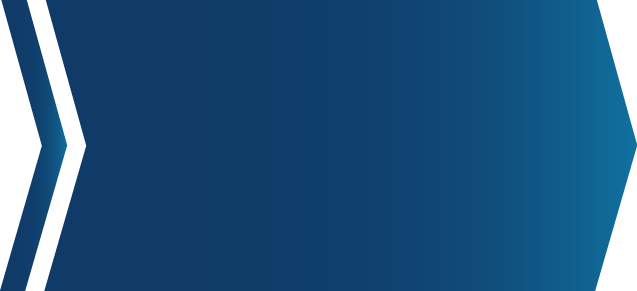 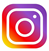 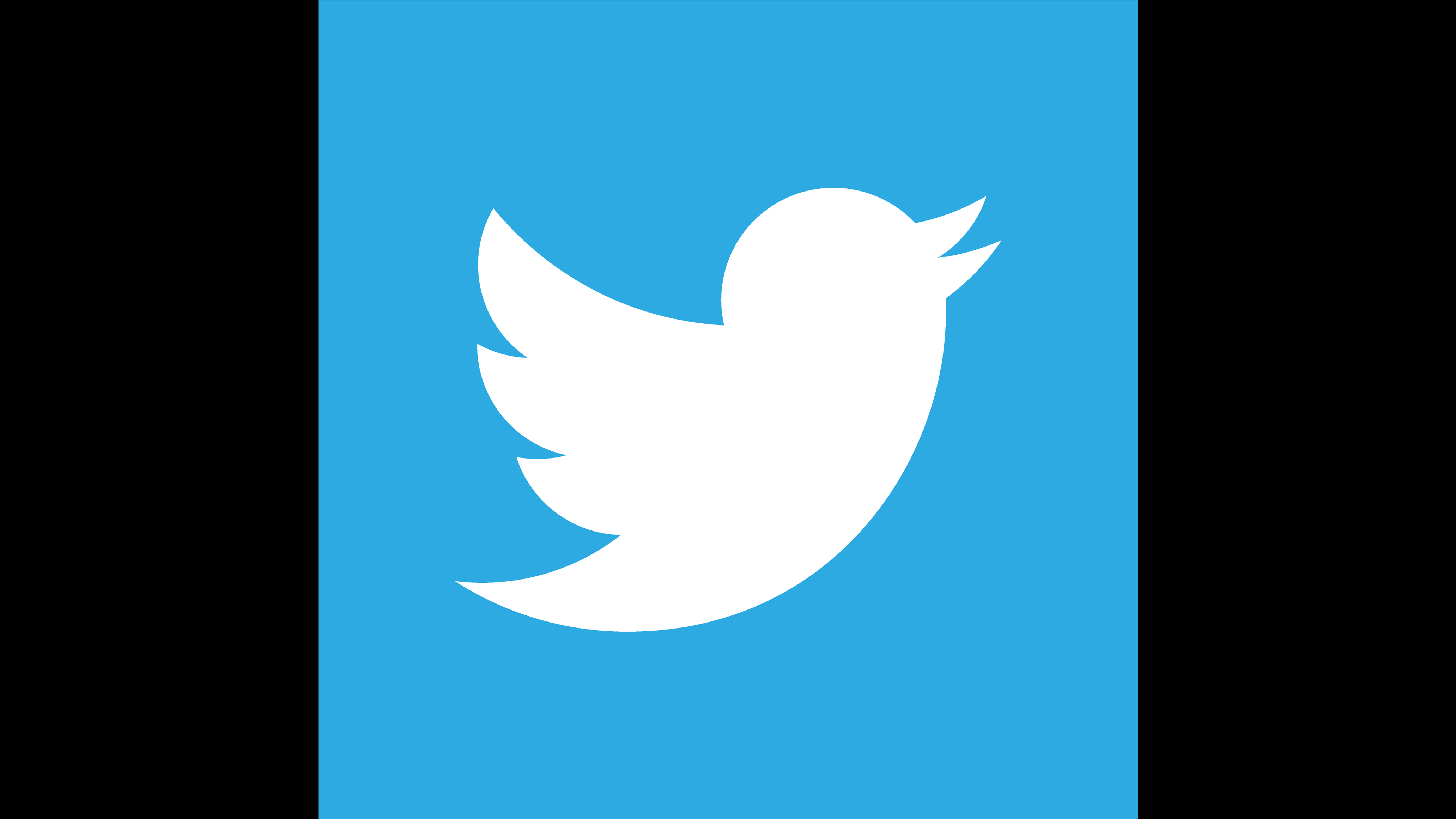 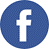